Iterator Pattern: Generator Expressions
Damian Gordon
Generator Expressions
Iterator Pattern
Let’s imagine we are processing a large log file:
Iterator Pattern
Let’s imagine we are processing a large log file:
:
:
Jan 26, 2010 11:25:25 DEBUG This is a debugging message.
Jan 26, 2010 11:25:36 INFO This is an information method.
Jan 26, 2010 11:25:46 WARNING This is a warning. It could be serious.
Jan 26, 2010 11:25:52 WARNING Another warning sent.
Jan 26, 2010 11:25:59 INFO Here's some information.
Jan 26, 2010 11:26:13 DEBUG Debug messages.
Jan 26, 2010 11:26:32 INFO Information is usually harmless, but helpful.
Jan 26, 2010 11:26:40 WARNING Warnings should be heeded.
Jan 26, 2010 11:26:54 WARNING Watch for warnings.
:
:
Iterator Pattern
If the log file is very big (a few terabytes) and we were looking only for “WARNING” messages, we shouldn’t use a List Comprehension in this case  because it would temporarily create a list containing every line and then search for the appropriate messages.

Instead we can use Generator Expressions (or Generators).
Iterator Pattern
To create a Generator Expressions we simply wrap the comprehension in parenthesis ‘()’ instead of ‘[]’ or ‘{}’.
Iterator Pattern
To create a Generator Expressions we simply wrap the comprehension in parenthesis ‘()’ instead of ‘[]’ or ‘{}’.
import sys
InName = "InputFile.txt"
OutName = "OutputFile.txt"

with open(InName) as infile:
    with open(OutName, "w") as outfile:
        warnings = (line for line in infile if 'WARNING' in line)
        for line in warnings:
        # DO
            outfile.write(line)
        # ENDFOR;
# END.
Iterator Pattern
To create a Generator Expressions we simply wrap the comprehension in parenthesis ‘()’ instead of ‘[]’ or ‘{}’.
import sys
InName = "InputFile.txt"
OutName = "OutputFile.txt"

with open(InName) as infile:
    with open(OutName, "w") as outfile:
        warnings = (line for line in infile if 'WARNING' in line)
        for line in warnings:
        # DO
            outfile.write(line)
        # ENDFOR;
# END.
Call each line in the file line, one after the next, after the next
Write each line that matches the criteria into “warnings”
Select only lines that have the word “WARNING”
Iterator Pattern
To create a Generator Expressions we simply wrap the comprehension in parenthesis ‘()’ instead of ‘[]’ or ‘{}’.
import sys
InName = "InputFile.txt"
OutName = "OutputFile.txt"

with open(InName) as infile:
    with open(OutName, "w") as outfile:
        warnings = (line for line in infile if 'WARNING' in line)
        for line in warnings:
        # DO
            outfile.write(line)
        # ENDFOR;
# END.
Create this variable as a generator expression
Call each line in the file line, one after the next, after the next
Write each line that matches the criteria into “warnings”
Select only lines that have the word “WARNING”
Iterator Pattern
Our output file will look like this:
Jan 26, 2010 11:25:46 WARNING This is a warning. It could be serious.
Jan 26, 2010 11:25:52 WARNING Another warning sent.
Jan 26, 2010 11:26:40 WARNING Warnings should be heeded.
Jan 26, 2010 11:26:54 WARNING Watch for warnings.
Iterator Pattern
All of the lines in the output file say ‘WARNING’:
Iterator Pattern
All of the lines in the output file say ‘WARNING’:
Jan 26, 2010 11:25:46 WARNING This is a warning. It could be serious.
Jan 26, 2010 11:25:52 WARNING Another warning sent.
Jan 26, 2010 11:26:40 WARNING Warnings should be heeded.
Jan 26, 2010 11:26:54 WARNING Watch for warnings.
Iterator Pattern
So we could write a new program to delete the word “WARNING” out of each line:
Iterator Pattern
So we could write a new program to delete the word “WARNING” out of each line:
import sys
inname = "OutputFile.txt"
outname = "OutputFile2.txt"

with open(inname) as infile:
  with open(outname, "w") as outfile:
      warnings = (line.replace(' WARNING', ‘’) # Continued on next line
          for line in infile if 'WARNING' in line)
      for line in warnings:
          outfile.write(line)
      # ENDFOR;
# END.
Iterator Pattern
And we get:
Jan 26, 2010 11:25:46 This is a warning. It could be serious.
Jan 26, 2010 11:25:52 Another warning sent.
Jan 26, 2010 11:26:40 Warnings should be heeded.
Jan 26, 2010 11:26:54 Watch for warnings.
Iterator Pattern
To do the same thing in a more object-oriented manner:
Iterator Pattern
To do the same thing in a more object-oriented manner:
import sys
inname = "OutputFile.txt"
outname = "OutputFile3.txt"

def warnings_filter(insequence):
    for line in insequence:
        if 'WARNING' in line:
            yield line.replace(' WARNING', '')

with open(inname) as infile:
    with open(outname, "w") as outfile:
        filter = warnings_filter(infile)
        for line in filter:
            outfile.write(line)
Iterator Pattern
To do the same thing in a more object-oriented manner:
import sys
inname = "OutputFile.txt"
outname = "OutputFile3.txt"

def warnings_filter(insequence):
    for line in insequence:
        if 'WARNING' in line:
            yield line.replace(' WARNING', '')

with open(inname) as infile:
    with open(outname, "w") as outfile:
        filter = warnings_filter(infile)
        for line in filter:
            outfile.write(line)
The yield command works exactly like the normal return command (when you return a value from a method), but it temporarily returns control to the calling method, and remembers where it was in a sequence in each new call.
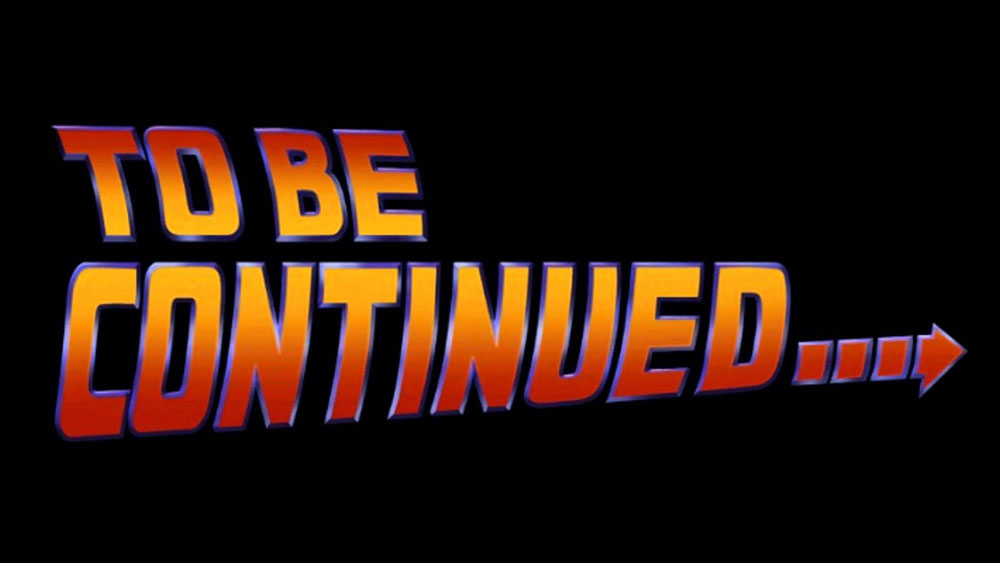 etc.